Egypt’s Empire
5-3
A Golden Age – Middle Kingdom
2200 B.C. – Pharaohs in Memphis began to weaken
200 years of disorder and violence

A new dynasty of pharaohs came to power

Moved capital to Thebes

Period of peaceful / wealthy times
Conquests
Egyptian armies gained new territories

South - Nubia
North east – Syria (present day)

Built a canal between the Nile and Red Sea

More tributes, more trade, more WEALTH!
Art
Thrived during the Middle Kingdom

Painters decorated tombs and temples

Statues of pharaohs
Developed a new kind of architecture

They no longer build pyramids

Valley of the Kings – pharaoh’s tombs cut into limestone cliffs

West of the Nile
The Hyksos
1600s B.C.

Egyptian nobles challenged the power of the pharaohs

Civil War – weakened the Kingdom

Hyksos – invaded Egypt
Horse drawn chariots
1550 B.C. 

Egyptian prince – Ahmose

Formed an army and drove the Hyksos out
Building an Empire – New Kingdom
Ahmose founded a new prosperous dynasty

Egypt reached the height of its power
A Woman Pharaoh
Hatshepsut

Governed with husband

After his death – she made herself pharaoh and ruled on behalf of her young nephew
Had to prove she was a good leader

Dressed in clothes of male pharaoh

Wore false beard – as kings did

Built temples and restored old monuments
Trade Growth
Queen promoted trade

Sailed to ports in Arabia and East Africa

Incense – smelled nice when burnt

Traded with Phoenicians for wood products
Modern day Lebanon
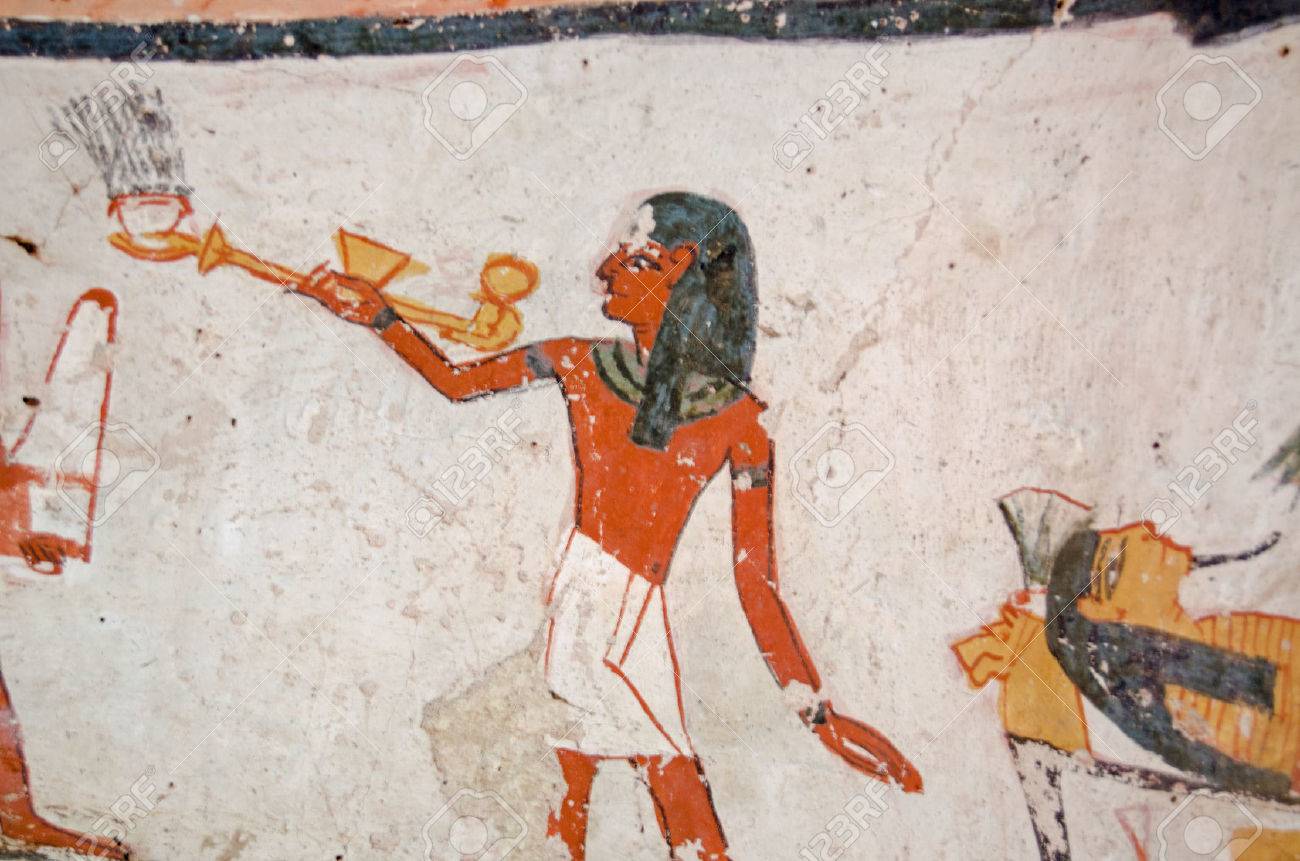 Trade and Politics
Pharaohs and other rulers exchanged envoys

Envoy - A government representative for another country
Expanding Empire
After Hatshepsut’s death

Thutmose III – New pharaoh
Nephew

Expanded rule
Captured over 350 cities

Captured for riches and also more slaves
Amenhotep
Felt priest had grown too powerful

Started a new religion

Aton – sun god (Only god)

Changed name to Akhenaton
“Spirit of Aton”

Moved capital

Weakened Egypt
King Tutankhamen
Tutankhamen
Akhenaten's son in law

Restored the worship of many deities

Only ruled for 9 years until early death

Ruler of Egypt at age 10

Power with people who surround him

Famous for tomb - treasures
Died at 19

Murdered for power?

Infection from broken leg?
Ramses II
Conquered many regions

Built lots of temples

Signed peace treaty with Hittites
Age of Temples
Built many temples during Ramses 66 year reign

Karnak at Thebes

Served many purposes:
Granaries
Banks
Workshops
Decline of Egypt
Death of Ramses II

670 B.C. - Egypt was taken over by the Assyrians from Mesopotamia